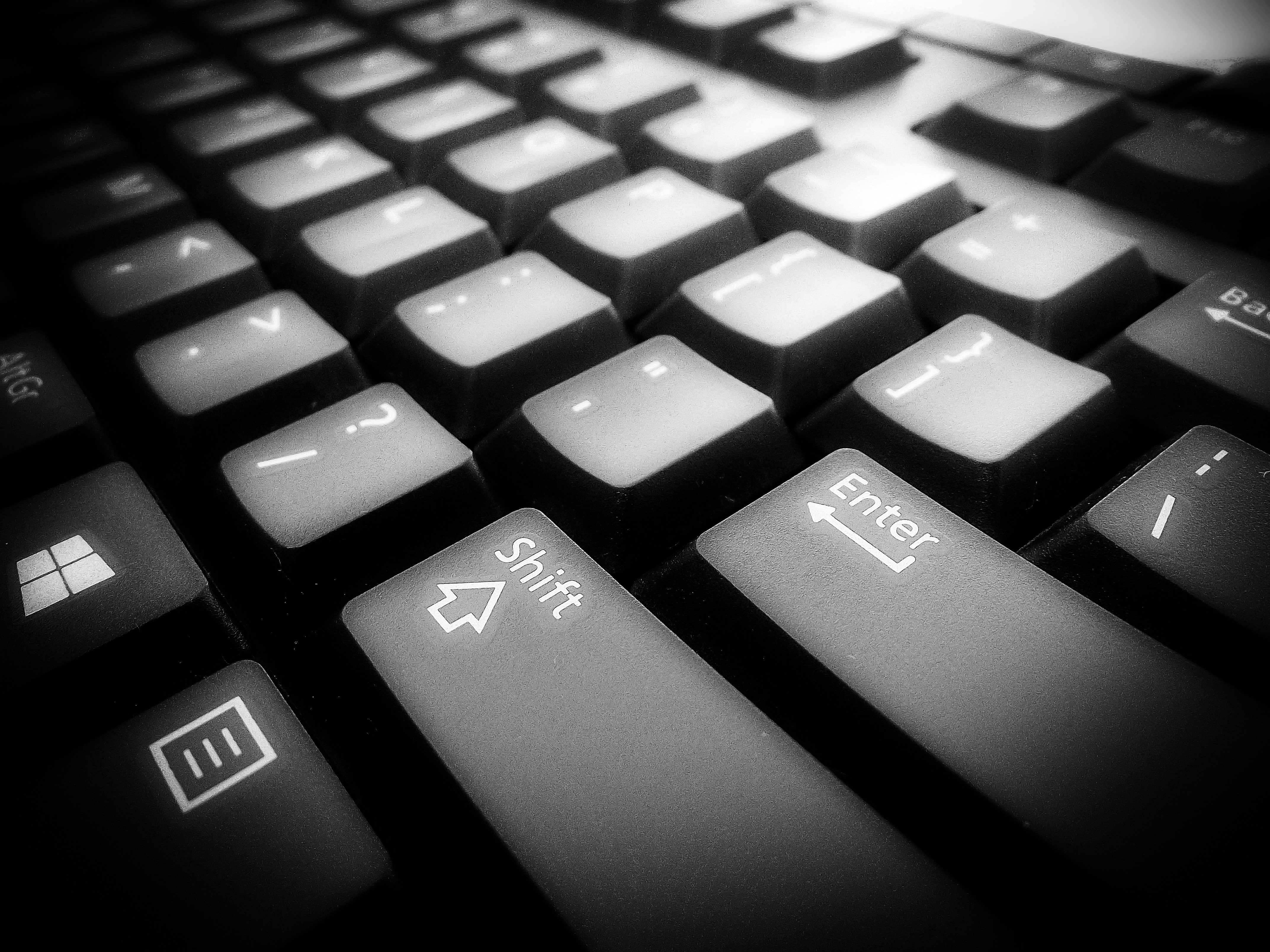 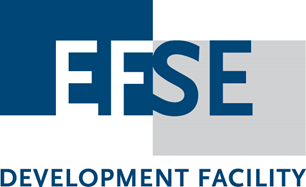 online (интернет) куповина
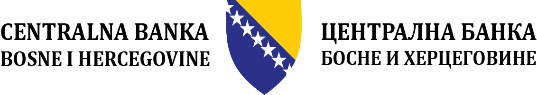 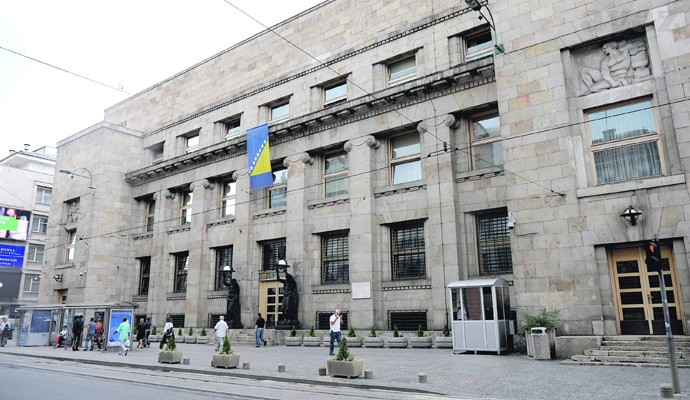 О ЦЕНТРАЛНОЈ БАНЦИ БОСНЕ И ХЕРЦЕГОВИНЕ
Централна банка Босне и Херцеговине је основана 20.06.1997. године Законом о Централној банци, Закон је усвојила Парламентрана скупштина БиХ. 
Централна банка БиХ је почела са радом 11.08.1997. године. 
Задатак Централне банке Босне и Херцеговине јесте да брине да КМ буде стабилна и сигурно средство плаћања.
Централна банка БиХ обавља низ важних функција, а оне се односе на монетарну политику, управљање девизним резервама, финансијску стабилност, одржавање платних система земље, издавање новчаница и кованица БиХ, прикупљање и објава статистичких података, међународна сарадња, улога фискалног агента и друштвено одговорна улога.    
Финансијска едукација становништва је једна од новијих функција Централне банке Босне и Херцеговине. 
За детаљније информације о раду и надлежностима Централне банке Босне и Херцеговине посјети веб страницу www.cbbh.ba.
Да ти објасни начин функционисања и карактеристике online или куповине путем интернета
Да ти објасни кључне појмове које требаш знати
Да ти укаже на важност сигурности
Да те научи о мјерама заштите и ризику, могућностима и доступности услуга
Да промовише важност финансијске писмености
ФИНАНСИЈСКА ЕДУКАЦИЈА О online и интернет куповини ИМА ЗА ЦИЉ....
Куповина путем интернета или online куповина у најкраћем
Куповина путем интернета је доста једноставнија од класичне куповине, али носи одређене ризике. 
Прије него кренеш у уобичајену куповину увијек се информиши – прикупи информације о интернет продавници путем које планираш набавку. 
Важно је упознати се с основним појмовима и правилима интернет куповине, сигурности чувања и располагања подацима,  подацима о продавцу и интернет продавници, искуствима других купаца и што је најважније не дијелити своје личне податке с непознатим особама.
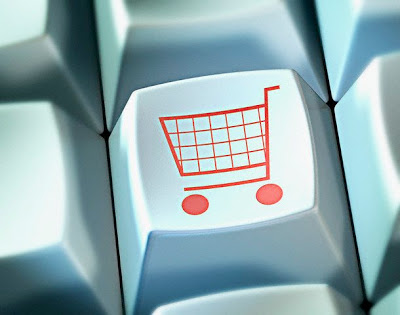 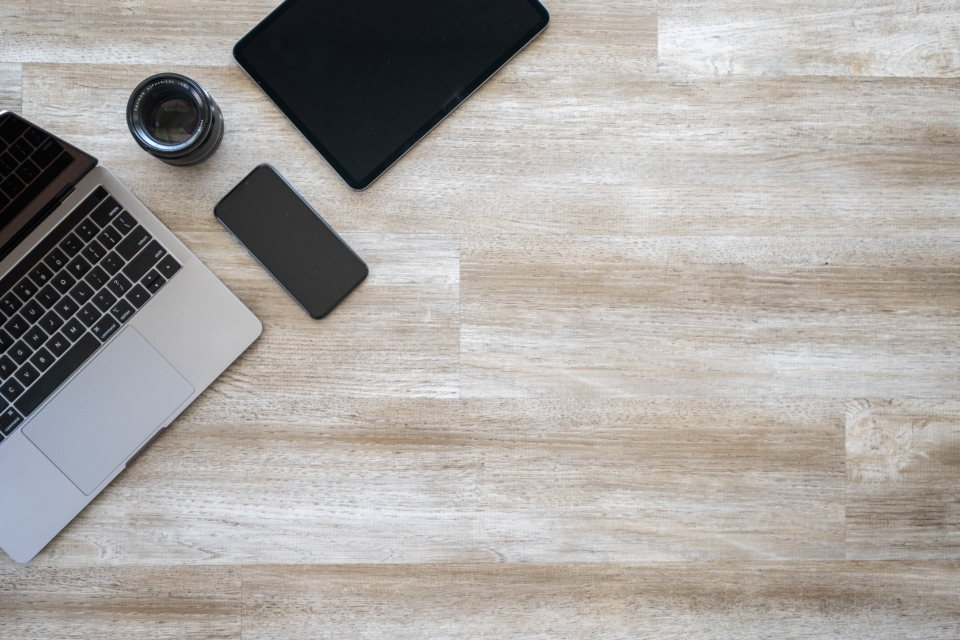 На којим уређајима, ако посједујем интернет конекцију, могу вршити online куповину
Куповину је могуће вршити путем рачунара,  таблета или мобилног телефона
Важно је основно познавање кориштења интернета/мобилних апликација
Мобилне апликације су све популарније и могу олакшати и online куповину
Потребно је имати отворен рачун на појединим сајтовима или апликацијама за продају, са приступним подацима, аутентификација итд.
Сигурност је јако важна – КОРИСНИ СИГУРНОСНИ ПРЕДУСЛОВИ
Не дијелите своје личне податке са другима, водите рачуна гдје податке уносите и стављате на располагање.
Водите рачуна о сигурности интернет странице и интернет конекције. 
Уређаји путем којих приступате интернет куповини не требају бити кориштени за илегалне downloade и не требају имати инсталисане илегалне копије оперативних система, који су обично подложни крековању (енг. cracking) или rootanju, што у пракси значи прилагодба и измјена програма, зависно од кориштеног оперативног система.
Побрините се да на уређајима буду инсталисани антивирусни програми, ради неопходне заштите.
Информишите се о опасностима које вребају усљед хакерских напада, те какве посљедице они могу имати по губитак наших података или новца. 
У случају наших сигурносних пропуста, велика је вјероватноћа да финансијске институције које нам пружају финансијске услуге неће уважити рекламацију и извршити поврат новца.
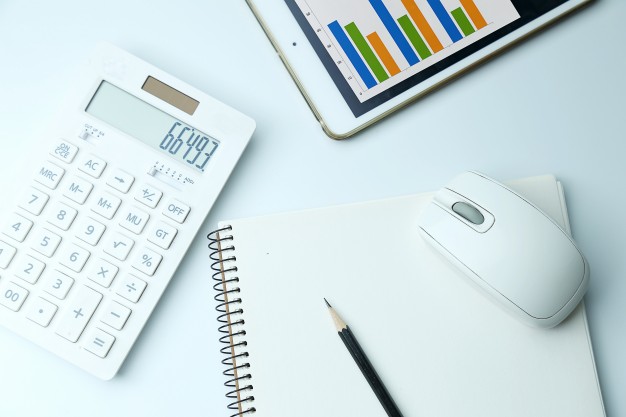 Шта је потребно за улазак у свијет интернет/online куповине?
Сигурност интернет странице – шта је корисно знати
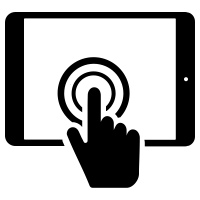 Све веб странице, гдје се уносе подаци о платним картицама као и други лични подаци морају бити осигурани. 
У поље за унос и приказ адресе веб странице обично се испред назива странице налази дио који означава комуникациони протокол. Стандардни протокол за комуникацију на вебу је http (енгл. Hyper Text Transfer Protocol), тако да већина адреса веб страница почиње с http://.  
Међутим, када се ради о уносу личних података, овај протокол није довољан. Умјесто њега се користи https (енгл. Hyper Text Transfer Protocol Secured) који омогућава провјеру аутентичности веб страница с којима се комуницира као и безбједан пренос података – https://.
Јединствени цертификат веб странице  ssl
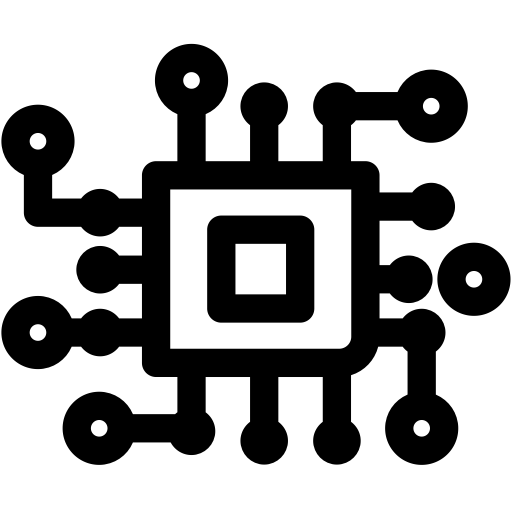 Прије успостављања сигурне везе, веб страница се идентификује својим јединственим цертификатом SSL (енгл. Secure Socket Layer). SSL цертификат представља код на веб серверу који омогућава сигурну online комуникацију те сигурно слање повјерљивих података као нпр. платних картица и других повјерљивих података. 
Подаци о цертификату се могу провјерити кликом на сличицу катанца, који се обично налази у пољу с адресом странице. Ако је цертификат странице истекао или на страници постоје елементи који нису заштићени, веб читач ће упозорити о томе.
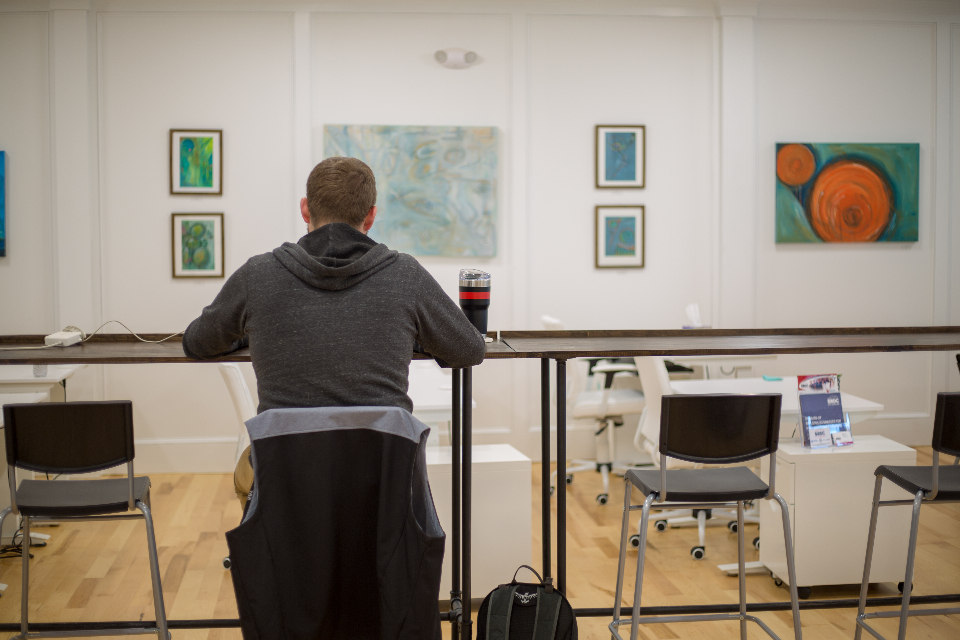 Плаћање робе
Постоји више могућности плаћања који купац може да одабере приликом куповине: 
Безготовинско плаћање путем платних картица
Плаћање путем сервиса за посредовању у трансакцијама плаћања
Плаћање у готовини поузећем
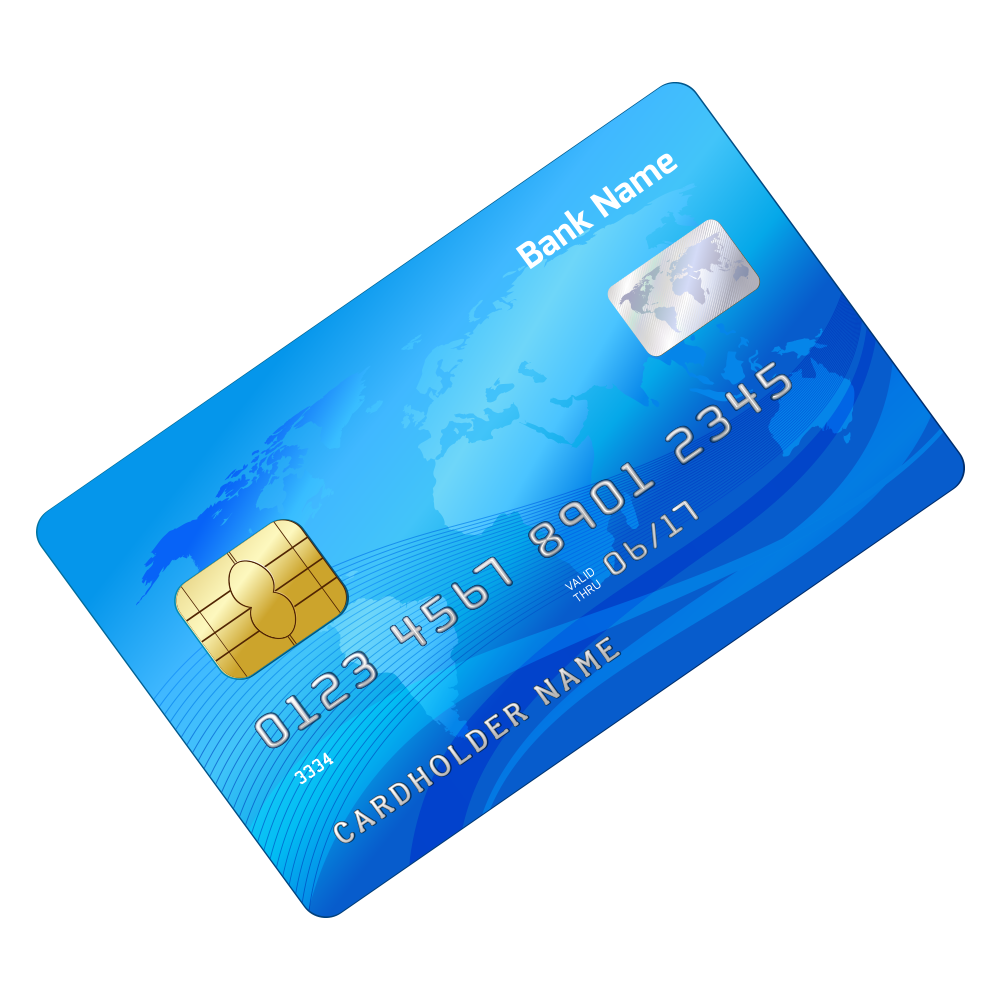 Подсјетимо се о платним картицама
Развој интернета и телекомуникационих технологија довео је до смањења употребе готовог новца.
 Платне картице су све заступљенији вид плаћања, често се зову и „пластични новац“.
 Платне картице представљају инструмент безготовинског плаћања роба и услуга, с тим да се могу користити и за подизање готовине. 
 Постоји неколико типова платних картица, а разликујемо:
 ДЕБИТНЕ
 КРЕДИТНЕ
 charge 
 prepaid КАРТИЦЕ
Prepaid картица и њена улога у online куповини
Куповина путем интернета је сигурнија уз prepaid картицу јер се ова картица може намјенски напунити износом који одговара износу плаћања. 
Prepaid картицу могу користити и млађи од 18 година тако да је ова картица прикладно рјешење за џепарац на екскурзијама као и за студенте који се школују ван мјеста становања родитеља, јер им родитељи могу уплатити џепарац.
Prepaid картице су картице које се користе за подизање готовине и плаћања до расположивог износа који је на картици. 
Овом картицом лице се не може задуживати, као што може учинити с кредитном картицом, нити је ова картица повезана с текућим рачуном као дебитна картица. Према својим потребама и могућностима prepaid картицу можете допуњавати.
Чињеница да ова картица није повезана са текућим или другим рачуном ову картицу чини најсигурнијим рјешењем. У случају губљења или злоупотребе података, нико неће имати приступ Вашим средствима, изузев оних на prepaid картици.
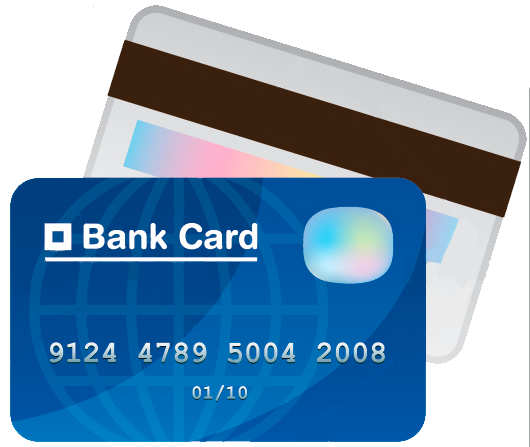 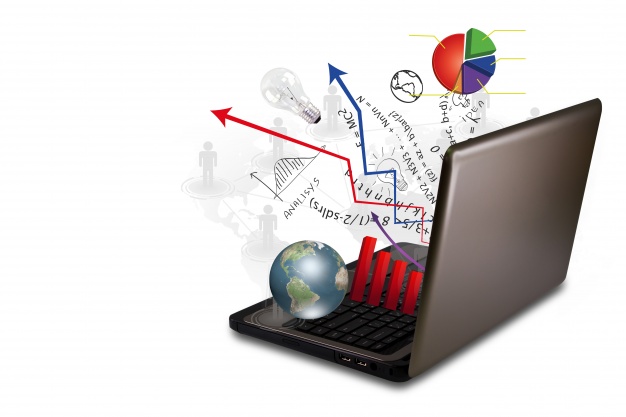 НАКОН ШТО одаберем ПРОИЗВОД, КАКО ЗАПОЧИЊЕ ПРОЦЕС ПЛАЋАЊА
Прије обављања куповине путем интернета помоћу платних картица још једном провјери да ли је веза сигурна. Сигурност везе је важна ради плаћања и новчане трансакције. 
Интернет продавница ће вам омогућити да кроз прегледнике или/и секције одаберете производ. Сам одабир олакшава сортирање по врсти робе, те једноставна претрага, често визуелно прилагођена лакшој претрази. Такође, обратите пажњу на листу валута које нуди подавница. У циљу уштеде новца, уколико није на располагању куповина у конвертибилним маркама (BAM), добро би било изабрати куповину у еврима (EUR), како бисте имали мање трошкове конверзије.
Интернет продавница ће тражити да одаберете врсту платне картице, унесете њен број, име носиоца које је уписано на картици, мјесец и годину када картица истиче, те сигурносни код који се налази на полеђини картица.
Важно је истаћи да се умјесто плаћања картицама често користе сервиси за посредовање који посредују у трансакцији плаћања који се одвија између купца односно његове банке и трговца на интернету. И у овом случају је важно користити начин плаћања који ће најмање бити ризичан у погледу злоупотребе Ваших података и средстава.
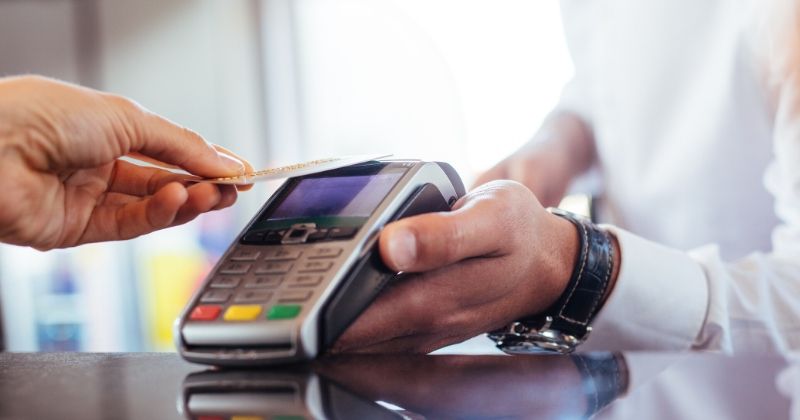 Сервиси за посредовање у трансакцијама плаћања
Умјесто плаћања картицама често се користе сервиси за посредовање који посредују у трансакцији плаћања који се одвија између купца односно његове банке и трговца на интернету. 
Њихова предност је та што су у процесу плаћања подаци о Вашој картици и/или рачуну заштићени, односно нису изложени према продавцу.
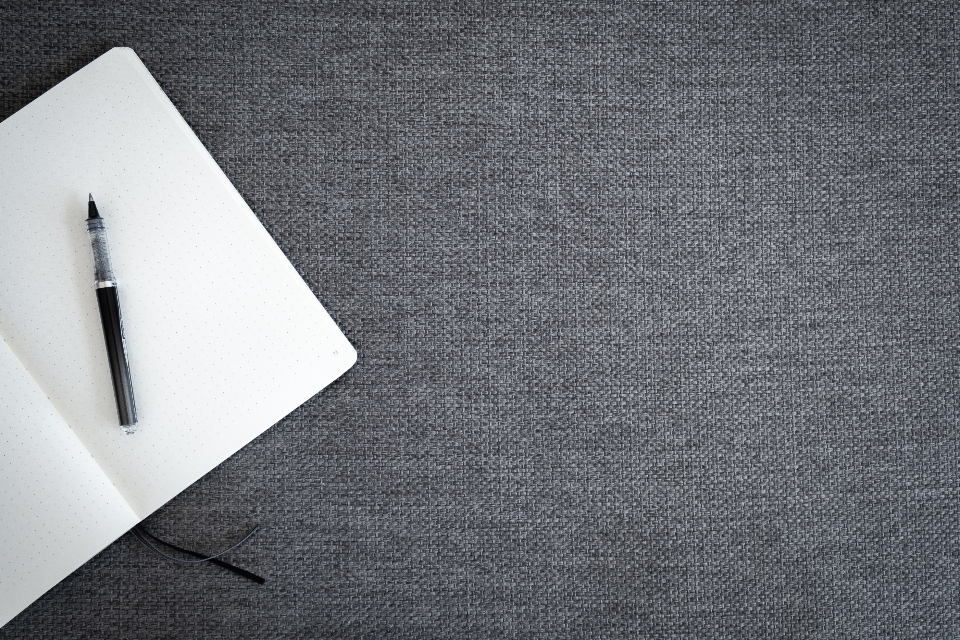 Плаћање даџбина на испоруку робе
Online куповина у пракси често подразумијева и доставу купљеног производа из иностранства, углавном путем поште.
Особа која је наручилац робе или производа који се достављају поштанским путем из иностранства је у обавези плаћања увозних даџбина.
Поцедура царињења и плаћања увозних даџбина на робу која је достављена у БиХ се врши у складу са Законом о царинској политици БиХ и важећим подзаконским актима.
Детаљније о поступку, категоризацији пошиљки и начинима обрачуна и плаћања корисно се информисати у Управи за индиректно опорезивање БиХ.
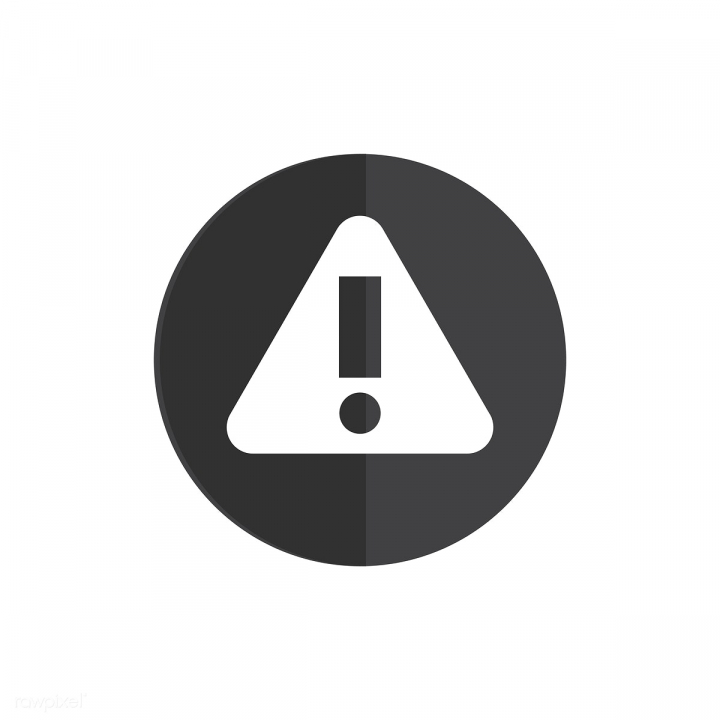 Врло је важна заштита личних података
Врло је важно да не достављате своје личне податке путем електронске поште на захтјев непознатих људи или институција. Немојте никоме давати приступне податке, PIN или CVV  код на картици.
Банка или професионална интернет продавница никада неће послати такву поруку и/или тражити наведене податке, јер су им лични и други потребни подаци већ раније достављени. 
Приликом плаћања не користите линк производа који је послан као реклама, него увијек то радите преко странице интернет продавнице.
Постоје међународни цертификати за сигурну online куповину, провјерите да ли интернет продавница која Вас занима посједује неки.
Online куповина и заштита потрошача
У Босни и Херцеговини постоје закони и подзаконски акти који прописују политике заштите потрошача.
У смислу правне норме у Босни и Херцеговини, online куповина или куповина на даљину, без директног физичког контакта продавца и купца, је такође заштићена одредбама којима се прописује заштита потрошача.
Иако још увијек код дијела грађана/ки постоје предрасуде према online куповини, између осталог и због страха да не постоји заштита купца и могућност рекламације, важно је знати да заштита постоји.
У правилу све професионалне и озбиљне интернет продавнице такође имају своје интерне политике заштите наручилаца/купца у случају кашњења или недостављања наруџбе. Савјет је да ове информације прочитате прије саме online наруџбе.
Омбудсмен за заштиту потрошача БиХ је институција којој је могуће упутити жалбу и у случају online куповине.
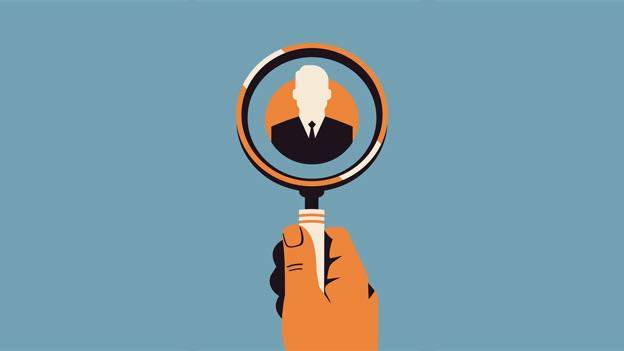 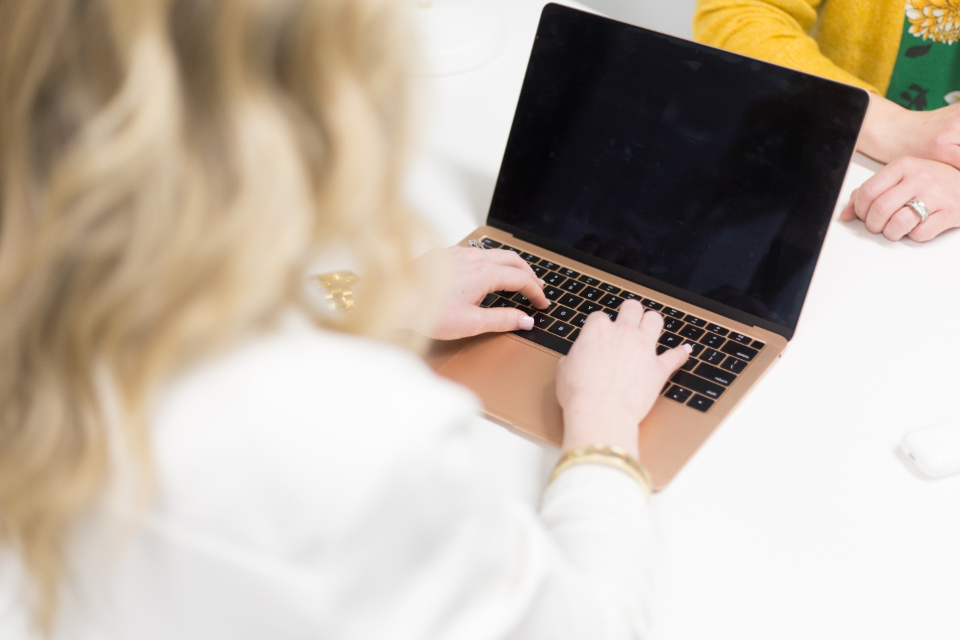 Online куповина и рекламације
На робу или производе купљене online можете уложити рекламацију
Уколико Вам купљена роба или производ не одговарају, имате праву на рекламацију у складу са Законом о заштити потрошача БиХ.
Обично је потребно да у рекламацији наведете број наруџбе (путем телефона или emaila), уз опис рекламације и број рачуна.
Рок за рекламацију је 15 дана од дана испоруке.
Ако приликом испоруке робе/производа примјетите оштећење, не преузимајте робу/производ.
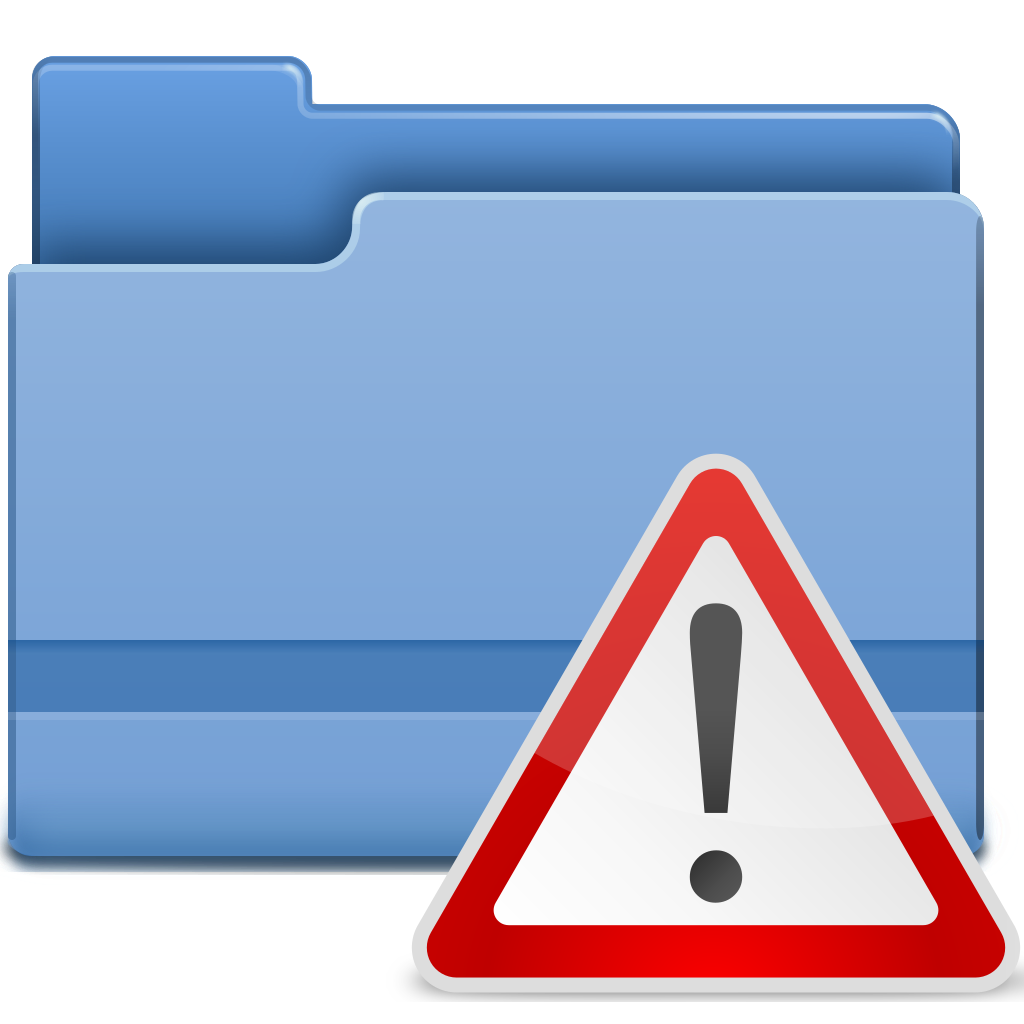 Важно је поновити
Водите рачуна о сигурности веб странице путем које наручујете и плаћате робу или производ.
Док вршите online куповину не остављајте уређај на којем радите без надзора.
Информишите се о искуствима и пословности интернет продавца - форуми, рецензије, искуства других могу бити корисни извор информација.
Не дијелите своје личне податке путем електронске поште или на захтјеве лица или институција које су Вам непознати. Увијек са дужном пажњом провјерите сваки захтјев којим се тражи достава неког Вашег личног податка.
Провјерите да ли интернет продавница посједује међународне цертификате сигурности.
Знајте да имате заштиту као потрошач и приликом online куповине.
Питања?
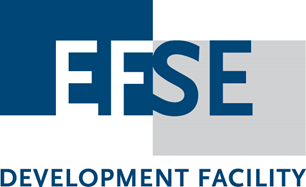 ХВАЛА НА ПАЖЊИ !
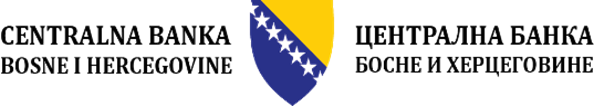